Co jest ważne do prawidłowego funkcjonowania systemu, jakim jest rodzina?- analiza postaw rodzicielskich, komunikacji (m.in. porozumienie bez przemocy) i granic w rodzinie.Izabela Rejmerpsycholog
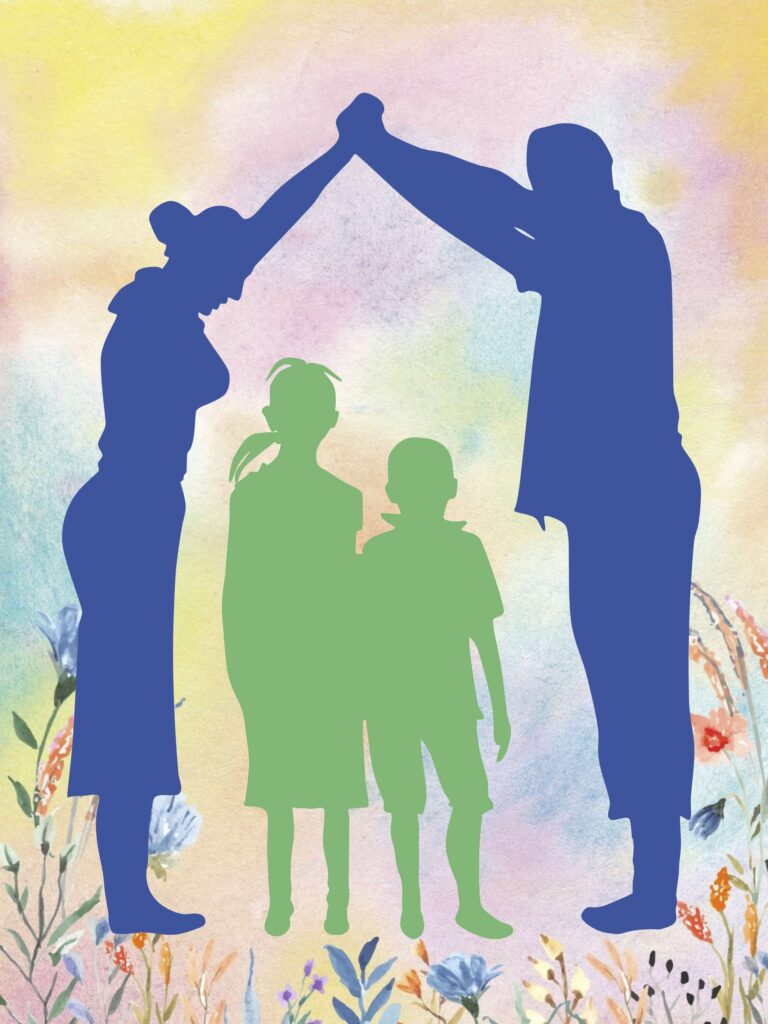 Rodzina i jej funkcje:
Rodzina jest naturalnym środowiskiem i pierwszą instytucją wychowania oddziaływującą na dzieci i młodzież socjalizująco, stwarzającą warunki sprzyjające rozwojowi lub hamujące go. Wywiera istotny i znaczący wpływ na zachowanie się jednostek, ich stosunek do innych osób, świata wartości do systemu norm i wzorów postępowania.
Funkcje rodziny to zespół przypisanych jej zadań oraz efekty, które są ich wynikiem. Przegląd tych funkcji można znaleźć w pracach rożnych autorów. Przykładowo, jak podaje J. Szczepański funkcje rodziny sprowadzają się do trzech podstawowych:
-prokreacyjna (utrzymanie ciągłości gatunku ludzkiego),-socjalizacyjna (przygotowanie jednostki do życia w społeczeństwie),-ekonomiczna (zapewnienie członkom rodziny odpowiednich warunków bytu materialnego).
Każda rodzina pełni określone funkcje na różnym poziome i w różnym zakresie. Nie ulega wątpliwości, iż przeobrażenia, jakie w ostatnich latach zaszły w różnych dziedzinach naszego życia, nie pozostały bez wpływu na polską rodzinę, na jej funkcjonowanie. Nadal zachodzą nowe procesy demograficzne i zjawiska obyczajowe, zmianie uległy warunki ekonomiczne, hierarchia wartości, styl życia. Stary model rodziny przeżył się i nie bardzo pasuje do dzisiejszych czasów. 
Na pewno tradycyjne więzi rodzinne nieco się rozluźniły, ale to jeszcze nie świadczy, że zaczęły zanikać. Z pejzażu polskiego znikają (chyba bezpowrotnie) rodziny wielodzietne i wielopokoleniowe, dominują rodziny z jednym lub dwojgiem dzieci. Ponadto rodzina w coraz większej mierze jest środowiskiem utrzymującym równowagę emocjonalną człowieka, zapewniającym mu higienę psychiczną i poczucie bezpieczeństwa. 
Rodzina jako podstawowe środowisko życia człowieka współdecyduje o losach jednostek i kondycji społeczeństwa. Wszystko to sprawia, że zwiększa się zaniepokojenie społeczne, zagrożenie życia rodzinnego we współczesnym świecie. Symptomami kryzysu jest np. wzrastająca liczba rozwodów, dzieci pozamałżeńskich czy występowanie przemocy w rodzinie.
Systemy rodzinne według Davida Fielda
Jednym w z wielu możliwych sposobów postrzegania rodziny jest traktowanie jej jako systemu posiadającego określony zespół norm i zasad oraz środków podtrzymujących jego spójność. Każda osoba w rodzinie jest częścią tego całego systemu. Normy i zasady podtrzymują jego spójność.
D. Field wyróżnił 5 systemów rodzinnych: rodzina prawidłowa, rodzina chaotyczna,rodzina władzy, rodzina uwikłana, rodzina nadopiekuńcza. Za podstawę w swojej typologii przyjął granicę między podsystemem rodziców i podsystemem dzieci.
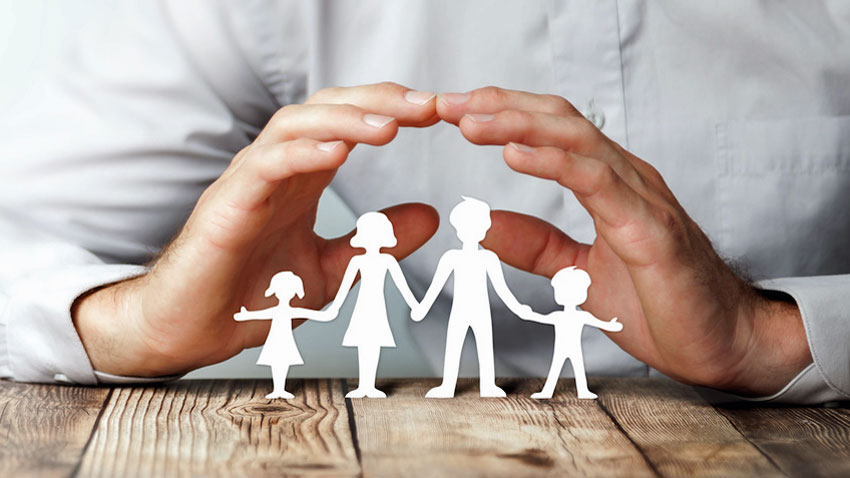 Rodzina prawidłowa
Rodzina prawidłowa- Podstawą w rodzinie prawidłowej jest związek małżeński oparty na wzajemnej miłości dwóch dojrzałych osób. Rodzina tworzy harmonijną całość, potrzeby członków rodziny są właściwie zaspokajane, a członkowie rodziny wzajemnie troszczą się o siebie. Wszystkim zależy na rozwoju każdej osoby w rodzinie. Prawa i uczucia osób są szanowane, a rodzice pozostają osobami, na których można polegać. Komunikacja tutaj jest otwarta, szczera i pogłębia wzajemne zaufanie. Jeżeli pojawiają się konflikty, to są rozwiązywane zaraz po pojawieniu się problemu. 
 
Styl rodzicielski polega na zapewnieniu dzieciom poczucia bezpieczeństwa, zaspokajaniu potrzeby miłości, akceptacji, kontaktu, więzi, a znając silne i słabe strony dziecka, pomagają im w rozwoju. Rodzice troszczą się o utrzymanie struktury– dzieci są dziećmi, a rodzice są rodzicami. Kiedy dzieci przekraczają normy czy zasady, są szybko dyscyplinowane, jednak nigdy w takiej sytuacji nie obawiają się utraty miłości rodziców. Czują, że mogą być sobą, czują, że są kochane i otoczone ciepłem. Mają prawo wyrażać swoje zdanie w sprawach dotyczących całej rodziny. Dzieci w rodzinie prawidłowej mają zapewnione spójne i stabilne środowisko. Mają prawo do tego, by być dziećmi i nie zajmować się problemami ludzi dorosłych. Są zasilane pewnością, jaką pokładają w nich ich rodzice.
 
Dzieci opuszczając dom pełen miłości mają poczucie własnej wartości i czują się przygotowane do życia. Rodzice wobec dorosłych dzieci starają się unikać nadmiaru rad.
Rodzina władzy
Rodzina władzy- W rodzinie władzy przedkłada się zasady ponad stosunki międzyludzkie. Rodzina taka posiada wyraźną strukturę, w której życie koncentruje się wokół silnej władzy rodziców. Najważniejsze w takiej rodzinie są obowiązki domowe, zadania do wykonania oraz reguły postępowania. Łatwiej mówić o zadaniach i obowiązkach niż o uczuciach. Dzieci w takiej rodzinie doskonale wiedzą, czego się od nich oczekuje, ale nie usłyszą, że są kochane. Znajdują się pod silną władzą rodziców i rzadko słyszą komplementy od swoich rodziców. Małżonkowie w rodzinie władzy w zasadzie nie okazują sobie uczuć oraz o nich nie rozmawiają.  
W stylu rodzicielskim istnieje żądanie wypełniania obowiązków, które nie jest wyjaśniane. Dzieci nie otrzymują wskazówek oraz informacji, że źle robią. Są karcone po fakcie. Oczekuje się od dzieci, że same będą wiedziały co mają robić.Jeżeli dziecko robi postępy i dobrze się zachowuje, nie jest chwalone, gdyż uznaje się to za normę, która zawsze może być lepsza. Rodzice dają dzieciom odczuć, że życie składa się z nieskończonej listy obowiązków. Często dzieci w swoich zachowaniu wykazują wycofanie emocjonalne i niechętnie przychodzą do rodziców ze swoimi problemami. 
Dorosłe dzieci z rodziny, w której są rządy silnej ręki starają się jak najszybciej opuścić dom. Rodzice mimo wszystko próbują udzielać dorosłym dzieciom nieustannie rad, a te się przeciwko temu buntują.
Rodzina nadopiekuńcza
Rodzina nadopiekuńcza- W rodzinie nadopiekuńczej członkowie zdecydowanie unikają niezgody i rezygnują z indywidualności. Rodzice poświęcają się dla dzieci, odkładając własne życie, własny rozwój na plan drugi. Dzieci są często głównym czynnikiem determinującym plany rodziny. Rodzicie unikają rozmowy o trudnych problemach. Rodzina dobrze sobie radzi w kultywowaniu rodzinnych tradycji.
 
W realizacji zadań rodzicielskich rodzice zachowują się tak, jakby potrzebowali zgody na sprawowanie funkcji rodzicielskich. Dzieci są przyzwyczajone, że mają wszystko, czego zapragną. Dzieci z takich rodzin mają wygórowane oczekiwania względem otoczenia, gdyż nie przywykły do odmów i wymagań. Rodzice często są niekonsekwentni, zwłaszcza jeżeli chodzi o egzekwowanie kar. W tej rodzinie to dzieci mają władzę na rodzicami. Jeżeli rodzice nie spełniają zachcianek dzieci, to są oskarżani przez nie, że nie troszczą się o dzieci. Mimo to komunikacja jest nacechowana wrażliwością i szacunkiem, gdyż w okresach trudnych wszyscy okazują sobie pomoc i wsparcie.

Uczucia dorosłych już dzieci są ambiwalentne – z jednej strony mają one żal dorodziców (za brak przygotowania do życia), a drugiej są im wdzięczni za troskę, miłość i opiekę.
Rodzina chaotyczna
Rodzina chaotyczna- Rodzinę chaotyczną charakteryzuje pozbawienie więzi i rozdarcie. Jest źle zorganizowana. W takiej rodzinie występują ciągłe konflikty, dręczenie innych swoimi problemami, a dzieci są ignorowane lub wykorzystywane. Są to zwykle rodziny alkoholików lub narkomanów. W takiej rodzinie brak bliskości między osobami.
 
Postępowanie rodziców wobec dzieci cechuje brak konsekwencji. Zachowaniem rodziców wobec dzieci kieruje nastrój. Rodzice są nieodpowiedzialni, wytykają dzieciom błędy, grożą im i używają wobec nich siły. Kara ma na celu poniżaniedziecka, a pozostałe formy dyscyplinowania są surowe i niesprawiedliwe.Dzieci w rodzinie chaotycznej czują się niekochane, zagrożone oraz czasem mają poczucie, że są bardzo złe, skoro rodzice ich nie kochają. Mogą przeżywać chęć zemsty, gniew, gorycz.
 
Dorosłe dzieci odchodzą zbyt wcześnie z domu. Kontakty z rodziną są rzadkie i brak w nich zaangażowania.
Rodzina uwikłana
Rodzina uwikłana- W rodzinie uwikłanej rodzice są silnie zorientowani na siebie. Zdarza się, że wykorzystują dzieci do zaspokojenia jedynie własnych potrzeb. Często jeden z rodziców jest silnie związany z dziećmi z powodu kruchości własnego małżeństwa. Mentalnie rodzice rezygnują z małżeństwa jako podstawy rodziny. Przesadna bliskość z dziećmi powoduje, że rodzice naruszajągranice ich prywatności. Rodzice są oddani swoim dzieciom, myślą i działają za dziecko, będąc przy tym zaborczym.

Styl rodzicielski charakteryzuje się manipulowaniem dziećmi i stawianiem ich w sytuacji bez wyjścia. Wywołuje to w dzieciach stałe poczucie winy. Rodzice albo rodzic stawiają dziecko niejako w sytuacji „gdybyś mnie kochał, to byś dla mnie zrobił to, czego oczekuję”.Dzieci w rodzinie uwikłanej w swoich zachowaniu nie są autentyczne. Próbując dostosować się do oczekiwań rodziców, odgadywać ich pragnienia, nabywają trudności w sferze emocjonalnej. 
Z domu gdzie żyje rodzina uwikłana dzieci nie mają prawa odejść. Tak jakby nie miały prawa prowadzić samodzielnego życia, nawet jeżeli fizycznie się wyprowadzają z domu. Rodzice nie powalają na uzyskanie emocjonalnej niezależności i prawa do decydowania o sobie.
Analiza postaw rodzicielskich
Ważny aspekt psychospołecznych oddziaływań rodziny stanowią prezentowane przez rodziców postawy rodzicielskie, wskazujące na rodzaj stosunku emocjonalno- uczuciowego rodziców wobec dzieci. Mają one również wpływ na atmosferę wychowawczą w rodzinie i sposób, w jaki rodzice traktują swe dzieci, a więc wpływają na relacje rodzinne. Rodzice, chcąc jak najlepiej wypełnić swe obowiązki rodzicielskie korzystają z różnych sposobów oddziaływania na dziecko, które są mniej lub bardziej skuteczne.

Według M. Ziemskiej do postaw właściwych należą:
 
Akceptacja dziecka i jego potrzeb. Dziecko jest przyjmowane takim, jakim jest z jego fizycznością, osobowością i możliwościami umysłowymi. Akceptowane dziecko ma uczuciową niezależność, poczucie bezpieczeństwa i zadowoleniaz własnego istnienia.
Współdziałanie z dzieckiem to pozytywne zaangażowanie i zainteresowanie rodziców sprawami dziecka. Rodzice są aktywni w podejmowaniu wzajemnych z dziećmi kontaktów.
Rozumna swoboda to dawanie dziecku odpowiedniej dla jego wieku swobody.
Uznanie praw dziecka w rodzinie jako równych, bez przeceniania i niedoceniania jego roli. Oczekiwania rodziców wobecdziecka są dostosowane do jego możliwości wiekowych i rozwojowych.
Postawy niewłaściwe według autorki to:
Postawę unikającą, która ma miejsce przy nadmiernym dystansie uczuciowym wobec dziecka i uległości oraz bierności wobec niego. Charakteryzuje ją ubogi stosunek uczuciowy wobec dziecka, a czasami nawet obojętność emocjonalna.Rodzic nie jest zainteresowany sprawami dziecka, a kontakty z dzieckiem ogranicza do niezbędnego minimum.
Tego rodzaju relacje w rodzinie mogą doprowadzić do chłodu uczuciowego u dzieci, nieumiejętności nawiązywania trwałych relacji oraz do przejawiania nieufności wobec ludzi. 
Postawę odtrącającą, która ma miejsce przy nadmiernym dystansie uczuciowym wobec dziecka i dominacji rodziców nad dzieckiem. Dziecko jest ciężarem dla rodziców i gdyby to tylko było możliwe, rodzice oddaliby dziecko do placówki.Rodzic nie lubi dziecka, a kontakty z dzieckiem polegają na wydawaniu rozkazów, zastraszaniu i stawianiu kategorycznych żądań. 
Postawa odtrącająca dziecko zaburza jego rozwój emocjonalno-społeczny. Dziecko dorasta w atmosferze odosobnienia, dezaprobaty. Ma poczucie, że jest niepotrzebne i niekochane, co przyczynia się do budowania negatywnej samooceny.
 
Postawę nadmiernie wymagającą, zmuszającą, korygującą, którą charakteryzuje nadmierna koncentracja na dziecku oraz dominacja w postępowaniu. Dziecko znajduje się pod presją dostosowania się do wymagań rodziców. Brak jestposzanowania indywidualności dziecka i zauważalne jest parcie do przyspieszenia rozwoju dziecka.
Dzieci, które wzrastają w atmosferze nadmiernych wymagań często wykazują różnorodne zaburzenia na tle nerwowym – mogą być nadpobudliwe lub lękliwe.
Postawę nadmiernie chroniącą, która ma miejsce wtedy, kiedy rodzice są nadmiernie skoncentrowani na dziecku, ale jednocześnie są zbytnio ulegli wobec dziecka. Rodzic ma bezkrytyczny stosunek wobec dziecka, które jest traktowane jakomaluch bez względu na wiek. Dziecko nie jest dopuszczane do samodzielności i bywa izolowane od rówieśników. 
Zbytnia nadopiekuńczość, pobłażliwość i ochranianie dziecka uniemożliwia mu doznawanie pozytywnych przeżyć doświadczanych na skutek pokonywanych trudności, a tym samym górowania nad własnymi słabościami.
Postawy wskazane przez M. Braun-Gałkowską:
Najbardziej pożądaną wychowawczo i rozwojowo jest postawa oparta na zasadzie tzw. Złotego środka.
bliskości – daje informacje o dystansie emocjonalnym między rodzicami a dziećmi;
pomocy – określa stopień darzenia pomocą;
kierowania – daje obraz zakresu zostawianej samodzielności i stopnia ingerowania w decyzje;
wymagań – dotyczy wymagań stawianych dzieciom i oczekiwań wobec nich.
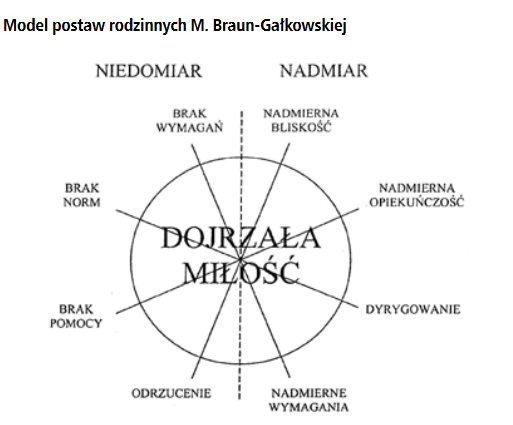 Granice w rodzinie
W systemie rodzinnym mają do spełnienia trzy funkcje: 
1) powstrzymują innych przed wchodzeniem w naszą przestrzeń i nadużywaniem nas; 
2) powstrzymują nas przed wchodzeniem w przestrzeń innych i nadużywaniem ich; 
3) umożliwiają nam życie w zgodzie z poczuciem tego, kim jesteśmy.
W rodzinie mówimy o trzech poziomach granic:
granice między rodziną a otoczeniem; między rodziną a resztą świata – pozwalają na swoistą intymność rodziny, jej odrębność, np. osobne mieszkanie; wyznaczona przez tożsamość rodzinną, czyli poczucie członków, że razem tworzą rodzinę, mają własne mieszkanie, wspólne życie;
granice między podsystemami rodzinnymi – wiadomo kto spełnia jaką rolę, wyraża się np. poprzez oddzielne pokoje;
granice między osobami – każdy ma prawo do własnej tożsamości, gdyż każda osoba jest indywidualną jednostką, która ma prawo do własnego życia.
Aby granice pomagały nam w życiu muszą być przepuszczalne i elastyczne. 
Takie granice pozwalają wyczuć granice inny osób, pomagają dostosować się do sytuacji, pozwalają na dokonywanie wymiany emocji, poglądów, doświadczeń. Dzięki procesowi wymiany i dopuszczania innych do swojego świata możliwy jest rozwój.
Nadmierne usztywnienie granic bądź stawianie muru zamiast granic skazuje osobę na izolację społeczną, poczucie samotności, czy też nadmierne mówienie nie.
Natomiast zbyt luźne granice mogą spowodować brak poczucia bezpieczeństwa, przyzwolenie na przekraczanie granic.

Jak dbać o granice własne oraz innych osób?
Granice można okazywać werbalnie poprzez komunikat, że coś nam się nie podoba, nie życzymy sobie czegoś oraz niewerbalnie poprzez postawę ciała, ton głosu, mimikę twarzy. Czasem trudnością (z której możemy nie zdawać sobie sprawy) jest niespójność tych dwóch kanałów komunikacyjnych. Mówimy „nie”, jednak nasze ciało mówi coś innego (np. że wcale nie jesteśmy pewni, że mamy prawo powiedzieć „nie”). To może wprawiać odbiorcę komunikatu w pomieszanie lub osłabić nasz komunikat. 
Pierwszym krokiem do szanowania granic zarówno swoich jak i innych ludzi jest poznanie samego siebie w tym aspekcie. Ważnym znakiem, że ktoś przekroczył nasze granice jest odczuwany dyskomfort. Warto nie bagatelizować takich sygnałów wewnętrznych. Nie szanowanie swoich własnych granic, może prowadzić w przyszłości do dalszego ich przekraczania przez innych ludzi.
Komunikacja w rodzinie
Komunikacja daje możliwość wymiany myśli, poznawania ludzi, wyrażania siebie. Dzięki niej możliwe jest tworzenie bliskich relacji.
Istnieje zasadnicza różnica pomiędzy komunikowaniem, a komunikowaniem się. Komunikowanie jest jednostronne i może kojarzyć się z wydawaniem poleceń czy komunikatów, natomiast komunikowanie się jest wzajemne i zawiera możliwość wymiany myśli i  poglądów.
Komunikację możemy podzielić na werbalną, w tym przypadku narzędziem są słowa oraz niewerbalną, gdzie narzędziem są znaki. Czasami, w relacji rodziców z dziećmi ważniejsza od komunikacji werbalnej może być komunikacja niewerbalna, czyli okazywanie dzieciom wsparcia i miłości za pomocą ciepłych gestów, np. przytulenia.
Przede wszystkim właściwa komunikacja w rodzinie powinna opierać się na komunikowaniu się, czyli wymianie myśli, uczuć i poglądów. To rodzic jest odpowiedzialny za tę relację, ponieważ dziecko uczy się kontaktów społecznych od rodziców.
Jak powinna wyglądać prawidłowa komunikacja rodzica z dzieckiem?

Warto stosować się do zasady asertywnej komunikacji, czyli np.….
Szanować uczucia, potrzeby, pragnienia innych;
Unikać naruszania praw innych osób, jednocześnie dbając o własne;
Poszukiwać kompromisu w otwartym dialogu;
Okazywać szacunek, szczerość i stanowczość (przekaz musi być zrozumiały dla odbiorcy; mówimy stanowczo, zachowując spokój);
Aktywnie słuchać naszego rozmówcę;
Zachować kontakt wzrokowy;
Adekwatnie okazywać emocje (np. uśmiechanie się, gdy jestem zadowolony.
Asertywność to umiejętność pełnego wyrażania siebie w kontakcie z inną osobą czy osobami. Zachowanie asertywne oznacza bezpośrednie, uczciwe i stanowcze wyrażenie wobec innej osoby swoich uczuć, postaw, opinii lub pragnień, w sposób respektujący uczucia, postawy, opinie, prawa i pragnienia drugiej osoby.
Przykładowe myśli asertywnej osoby: 
„Nie zostanę wykorzystany ani nie zaatakuję innej osoby.”,
„Będę mówił to, co czuję, jednocześnie szanując i akceptując odmienne poglądy.”
Ponadto warto:
Być, czyli naprawdę spędzać ze sobą czas. Warto zrobić coś wspólnie, np. zagrać w gry planszowe. Przyczyni się to do budowania bliższej relacji na płaszczyźnie rodzic-dziecko oraz umożliwi ciągłe poznawanie się.
Znaleźć czas i miejsce na rozmowę: Ważne jest oderwanie się od innych zajęć. Darując odrobinę swojego czasu, okazujemy sobie nawzajem szacunek.
Oceniać zachowanie a nie osobę.
Okazywać pozytywne wzmocnienia.
Nazywać uczucia i emocje: Ważne, aby otwarcie mówić o swoich uczuciach, pragnieniach i przekonaniach oraz brać za nie odpowiedzialność. 
W komunikacji wyróżniamy dwa podstawowe rodzaje  komunikatów: 
komunikat typu Ty – unikanie odpowiedzialności
komunikat typu Ja – branie odpowiedzialności
Komunikat typu TY
W komunikacie typu TY skupiamy się na nieodpowiednich zachowaniu drugiej osoby, jest on mocno oskarżycielski i powoduje ocenianie, etykietowanie odbiorcy. Jest to częsta droga do tworzenia napięć, kłótni. To unikanie odpowiedzialności za swoje słowa, emocje, potrzeby i czyny.
Przykład: „Jesteś egoistą, myślącym zawsze o sobie. Jak zwykle mnie nie słuchasz.” Czy domyślasz się jak dalej może potoczyć się ta wymiana zdań?
 
Komunikat typu JA
W komunikacie typu JA mówimy o reakcji, jaką w nas wywołało zachowanie drugiej osoby, jakie są nasze uczucia, o tym co nas boli i czego potrzebujemy. Jest to branie odpowiedzialności za swoje emocje i potrzeby, za siebie. 
Przykład: „Kiedy nie patrzysz na mnie podczas naszej rozmowy, uważam, że mnie nie słuchasz i jest mi przykro, ponieważ czuje się ignorowana”. 
 
Jak stworzyć komunikat typu „Ja”?:
„Ja (co czuję?), kiedy ty (zachowanie), ponieważ (potrzeba), dlatego chciałabym (konkretna prośba).”
Czym jest Porozumienie bez Przemocy?
Marshall B. Rosenberg zwracał uwagę na to, jak „język przemocy”, czyli język krytyki, ocen i osądów, wpływa na nasze relacje, utrudnia kontakt i docieranie do tego, co dla nas ważne. W zamian zaproponował sposób komunikowania, który unika słownej agresji i opiera się na obserwacji (chodzi o to, by nauczyć się widzieć rzeczy takimi jakie one są, nie zaś takimi, na jakie wyglądają), na kontakcie z własnymi uczuciami (w kroku drugim mówimy, co czujemy, kiedy widzimy to czy tamto, słyszymy wypowiadane przez drugiego słowa), wyrażaniu potrzeb (czas odpowiedzieć na pytanie: „czego potrzebuję?”) i formułowaniu próśb (czyli sformułowanie konkretnego działania).
Porozumienie składa się z mówienia i słuchania. Mówienia do ludzi, zamiast o ludziach, słuchania siebie i innych. Porozumienie bez Przemocy pomaga słuchać tak, że ludzie mają ochotę mówić, oraz mówić tak, że czują się naprawdę usłyszani i wtedy chcą szukać sensownych rozwiązań – dla siebie i innych. A to oznacza: MNIEJ NIEPOROZUMIEŃ. MNIEJ FRUSTRACJI. WIĘCEJ ROZWIĄZAŃ. WIĘCEJ RADOŚCI.
Podsumowanie
Właściwe relacje rodziców z ich dziećmi wpływają konstruktywnie na wszechstronny rozwój dziecka i jego osobowości. Niewłaściwe przyczyniają się zwykle do hamowania rozwoju dziecka, ubóstwa uczuciowego i stanowią punkt wyjścia do różnego typu niedostosowania społecznego. Dlatego tak ważne jest zwrócenie uwagi na to, w jaki sposób funkcjonuje system, jakim jest  rodzina. Ważne też, abyśmy byli świadomi pewnych dysfunkcji i spróbowali nad nimi popracować.
Źródło:
Argyle, M. (2002). Psychologia stosunków międzyludzkich. Warszawa: Wydawnictwo Naukowe PWN.
Domachowski, W. (1993). Psychologia społeczna komunikacji niewerbalnej. Toruń: Wydawnictwo Edytor.
Dymowska, E. (2012). Teoria systemowej pracy z rodziną. Kraków: Regionalny Ośrodek Polityki Społecznej. 
Głodowski, W. (2001). Komunikowanie interpersonalne. Warszawa: Wydawnictwo Hansa Communication. 
Harwas – Napierała, B. (2006). Komunikacja w rodzinie ujmowanej jako system w relacji rodzice – dzieci. Obrazy życia rodzinnego z perspektywy interdyscyplinarnej. Roczniki socjologii rodziny,  17, s. 221 - 233. Poznań: Wydawnictwo Naukowe UAM.
Krzesińska-Żach, B. (2007). Pedagogika rodziny. Przewodnik do ćwiczeń. Białystok: Wydawnictwo Trans Humana.
Ogarek, K. (2022). Granice w relacjach interpersonalnych. Centrum Dobrej Terapii 17.04.2022. Pobrane z: https://www.centrumdobrejterapii.pl/materialy/granice-w-relacjach-interpersonalnych/. Dostęp: 12.05.2023. 
Porozumienie bez przemocy. Pobrane z: http://trenerzynvc.pl/porozumienie-bez-przemocy/. Dostęp: 12.05.2023. 
Przybyłek, O. (2020). Granice w życiu człowieka. Przystań Blog 26.01.2020. Pobrane z: https://twojpsycholog.info.pl/granice-psychologiczne/. Dostęp: 12.05.2023. 
Szczepanik, M. Porozumienie bez Przemocy. (Nie)metoda na dobrą relację z dzieckiem. Natuli dzieci są ważne. Pobrane z: https://dziecisawazne.pl/nvc/. Dostęp: 12.05.2023.